Anwendertagung 2014
Herzlich Willkommen
zur Anwendertagung 2014



Thema:		PDF Dokumenterzeugung 
		 

Referenten:	Rüdiger Kierstein, Edmund Strobl
PDF Dokumenterzeugung – Übersicht
Beschreibung:
Erzeugung der Standardbelege im PDF Format

 Optionale Archivierung als PDF

 Optionaler E-Mail Versand der Belege
PDF Dokumenterzeugung – Übersicht
Beschreibung:
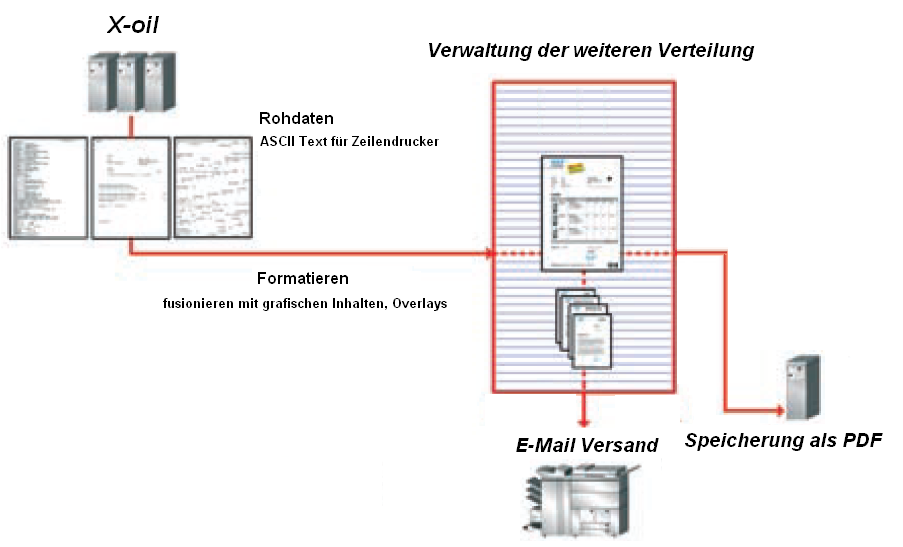 PDF Dokumenterzeugung – Übersicht
Beschreibung:
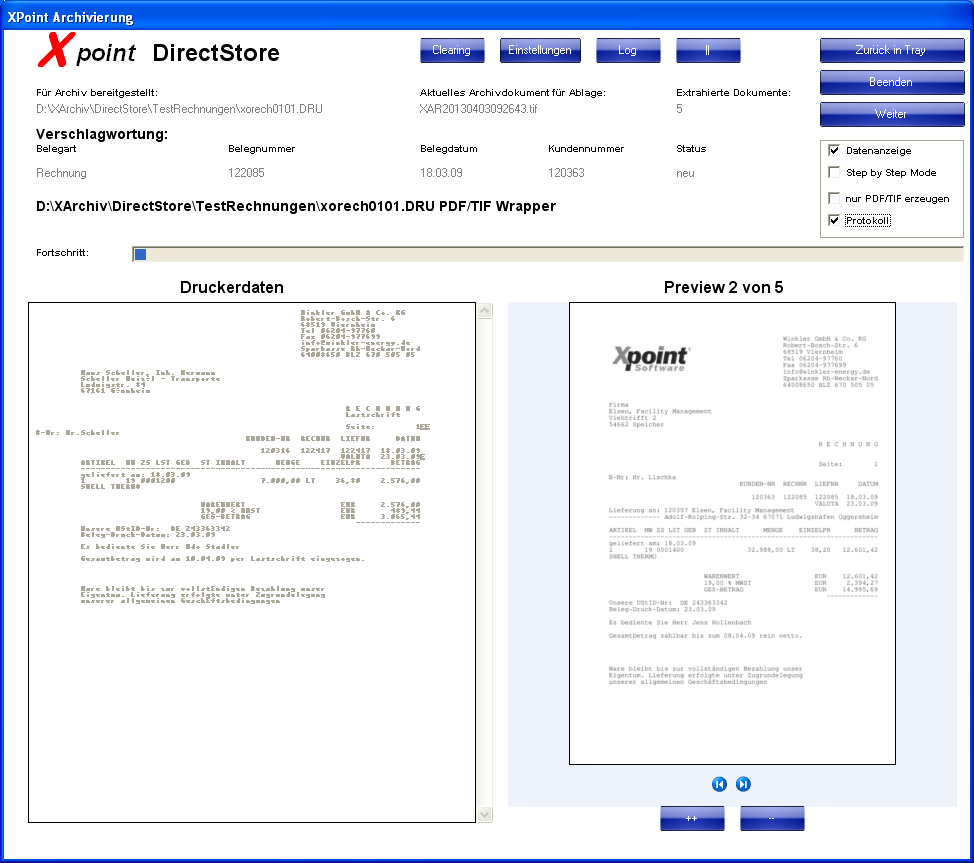 Anwendertagung 2014
Vielen Dank für Ihre Aufmerksamkeit